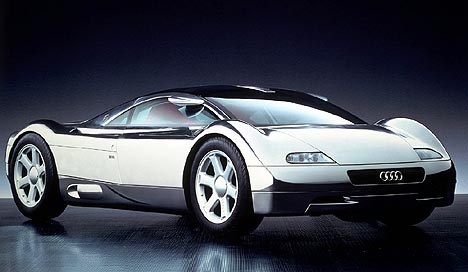 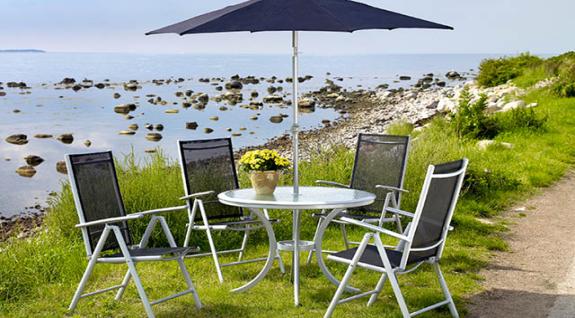 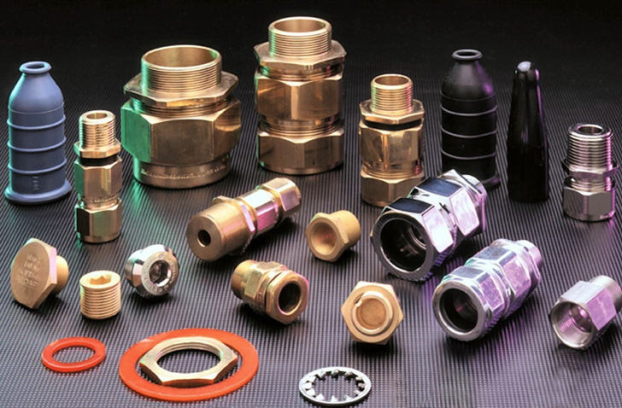 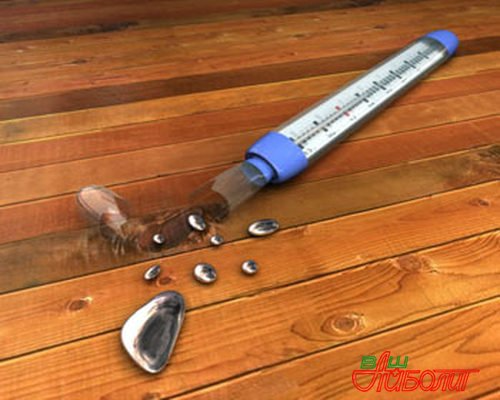 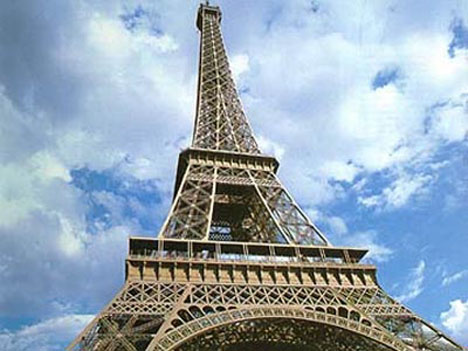 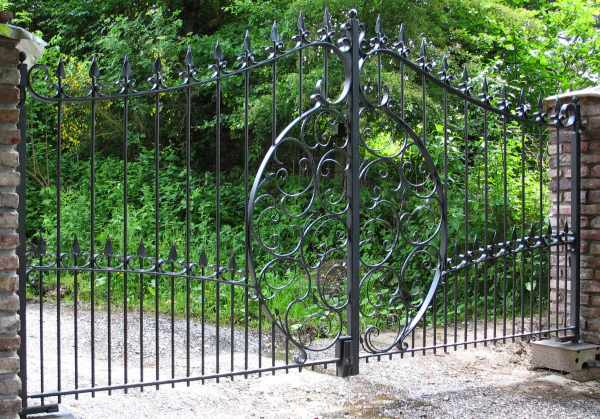 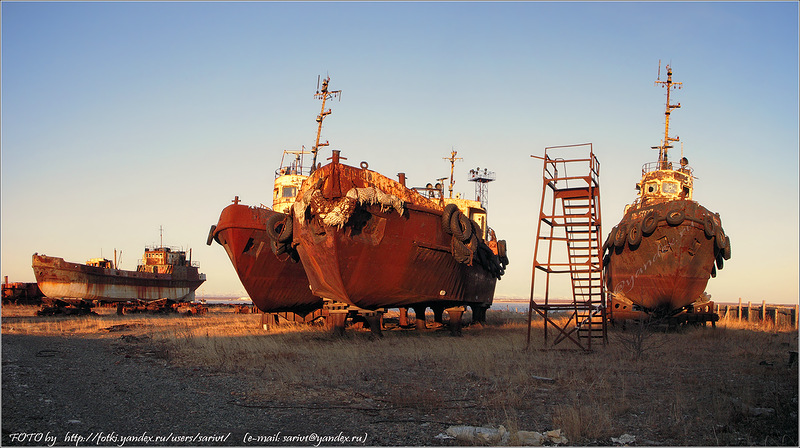 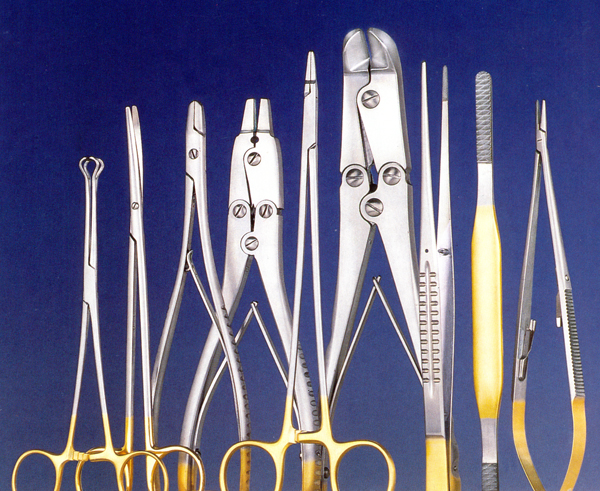 Содержание …. мкг в одной сигарете
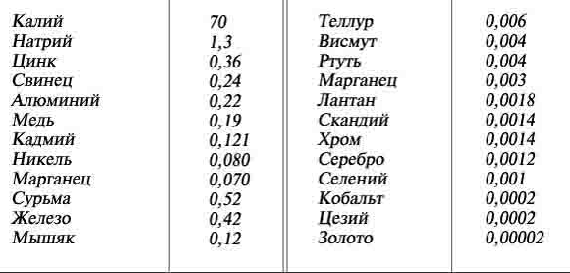 М.В. Ломоносов
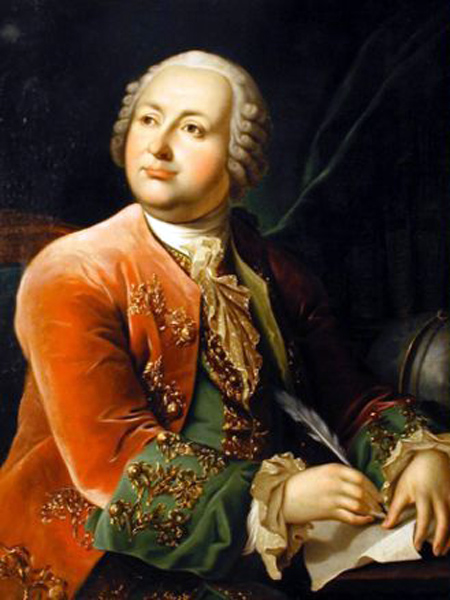 «...светлое тело, 
которое
ковать можно»
Металлы и их значение в жизни человека
Критерии оценивания работы группы
«5» – 22 - 25 баллов
«4» - 17 – 21 баллов
«3» - 12 – 16 баллов
Физические свойства металлов
Исключите лишний металл:  
Sr(2,63 г/см3), K (0,863г/см3), Os(22,61 г/см3), Ba (3,78 г/см3)

Назовите самый легкоплавкий из перечисленных металлов, аргументируйте ответ:
  вольфрам, железо, натрий, магний, алюминий

Этот металл используют в качестве добавки при изготовлении булатной стали.

Какие три металла используются для  отливки колоколов и почему?
Биологическая роль ионов металлов
На долю этого элемента приходится 1,5% от массы человека, 98% содержится в костях скелета. Перечислите продукты,    богатые ионами этого металла.

Установите соответствие между недостатком или избытком ионов в организме и развивающимся заболеванием:
          анемия, остеопороз, гипертония – натрий, железо, кальций.

 Для сохранения молодости металл применяется в пластической хирургии. Для этого тончайшие нити из этого металла толщиной всего несколько микрон с помощью специального проводника вводятся под кожу. Через несколько недель вокруг каждой из них формируется эластичная коллагеновая ткань, которая становится «каркасом» для кожи. 

Ионами этого металла богаты темные сорта мяса и фруктов, зеленые овощи.
Коррозия металлов
Какие компоненты воздуха вызывают химическую коррозию?

Сантехника попросили поставить водопроводный кран на стальную трубу. В наличии оказались хромированный и медный краны. Какой кран лучше выбрать? Аргументируйте ответ.

Литий – самый лёгкий металл. Почему нельзя из него сделать самолёт? 

Легирование это:
      а) покрытие железного листа слоем олова;
      б) создание контакта с более активным металлом;
      в) покрытие металла краской;
      г) специальное введение в сплав элементов,   
          замедляющих процесс коррозии;
Металлургия
Из записанных уравнений выберите те, которые относятся к пирометаллургическому способу: 
а)   2ZnS + 3O2 = 2 ZnO + 2SO2
б)   ZnSO4 +Mg = MgSO4 + Zn 
в)   ZnO + CO = Zn + CO2 
г)   ZnO + H2SO4 = ZnSO4 + H2 

Назовите вид металлургии самый безопасный для окружающей среды:
Пирометаллургия
Гидрометаллургия
Микробиологический

Какой металл можно получить только при помощи электрометаллургии: 
     золото, железо, алюминий, никель, цинк
Лабораторная работа
Вам выданы  четыре металла: Cu, Mg, Zn, Fe.

Предположите результаты взаимодействия этих металлов с раствором соляной кислоты. 

Осуществите реакции.

Составьте уравнения реакций, запишите наблюдения и передайте выполненные задания группе экспертов.
Отсутствие какого металла описал академик  А. Е. Ферсман?
"На улицах стоял бы ужас разрушения: ни рельсов, ни вагонов, ни паровозов, ни автомобилей не оказалось бы, даже камни мостовой превратились бы в глинистую труху, а растения начали бы чахнуть и гибнуть без этого металла. Разрушение ураганом прошло бы по всей Земле, и гибель человечества сделалась бы неминуемой. Впрочем,  человек не дожил бы до этого момента, ибо лишившись трех граммов этого металла в своем теле и в крови, он бы прекратил свое существование раньше, чем развернулись бы нарисованные события.“

Соединения этого металла являются основным источником загрязнения окружающей среды в результате ….
Что за металл упомянут в рассказе?
«Роберт Вуд, знаменитый американский физик и величайший любитель всяческих проделок, направлялся из лаборатории домой на обед. Дорога шла через негритянский квартал. Огромная лужа распростерлась по мостовой между тротуарами. Проходя по луже мимо местных жителей, Вуд плюнул в лужу, незаметно бросив в том же направлении кусок металла X величиной с грецкий орех. Прогремел взрыв, полетели искры, и большое красное пламя поднялось над поверхностью воды. Затем раздались крики, молитвы, и кто-то прокричал: "Спасайся кто может! Этот человек плюнул огнем!" 

Ионы этого металла регулируют белковый и углеводный обмен, влияют на процесс фотосинтеза и рост растений,  необходимы  для нормального функционирования всех мышц, особенно сердечной,  избавляют организм от лишней воды и устраняют отеки, регулируют работу кишечника.
Назовите металл фальшивомонетчиков
Название металлу было дано испанскими конкистадорами, которые в середине XVI в. впервые познакомились в Южной Америке (на территории современной Колумбии) с новым металлом, внешне похожим на серебро. Название металла буквально означает «маленькое серебро», «серебришко».

Объясняется такое пренебрежительное название исключительной тугоплавкостью металла, который не поддавался переплавке, долгое время не находил применения и ценился вдвое ниже, чем серебро. Они использовали этот металл для изготовления фальшивых монет.

На сегодняшний день, этот металл, используемый как катализатор и в ювелирном деле,  является одним из самых дорогих.
Какими ценными физическими свойствами обладает металл, и почему он был самым дорогим металлом
В середине XIX столетия, когда этот металл, был дороже драгоценных металлов и мировое производство его исчислялось килограммами в год, великий русский демократ  Н.Г. Чернышевский проявил гениальную прозорливость, сказав, что этому металлу суждено огромное будущее, что это – металл прогресса.

Предсказание Чернышевского сбылось,  и  по своему практическому значению этот металл стал в самом широком смысле слова металлом XXI века. 

Серебро из глины
Космический металл
Дитя электричества
Металл XXI века
Синквейн
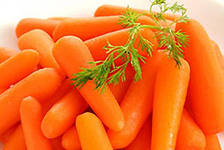 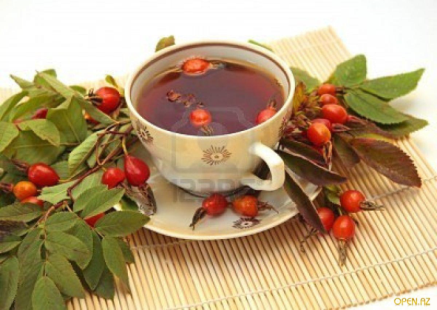 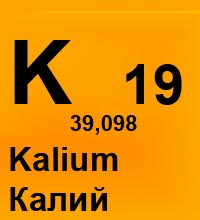 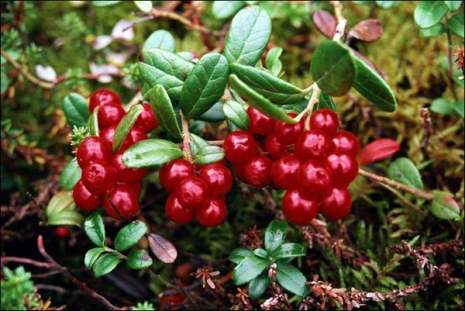 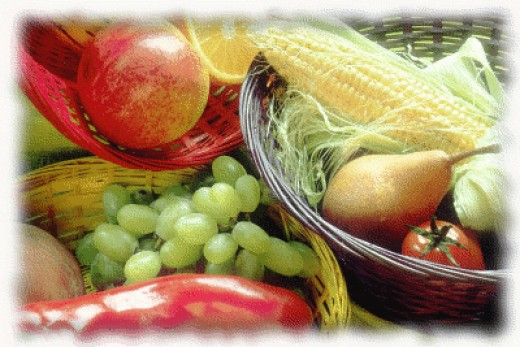